Vis-le
	Les premiers disciples
« Allez, faites des gens de toutes les nations des disciples…Quand à moi, je suis avec vous tous les jours, jusqu’à la fin du monde. » Matthieu  28 : 19
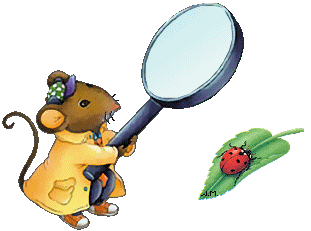 Jour 10
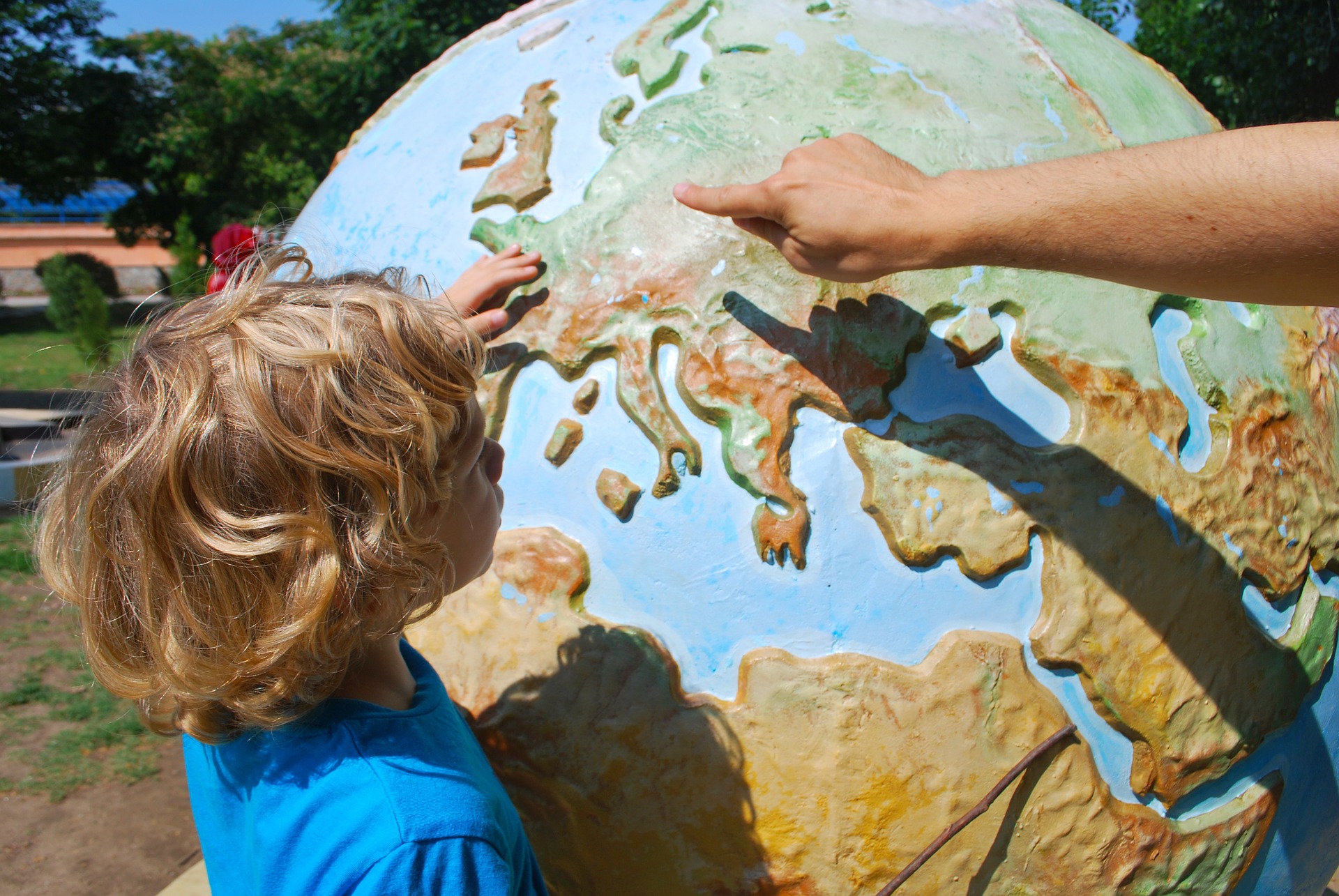 A ton avis, est-ce facile de trouver des personnes pour leur parler de l’Amour de Jésus ?
Si tu réponds OUI ou NON – Echange avec ta famille.
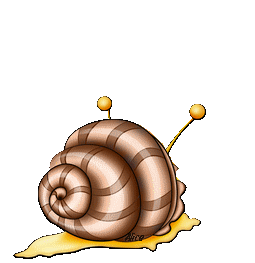 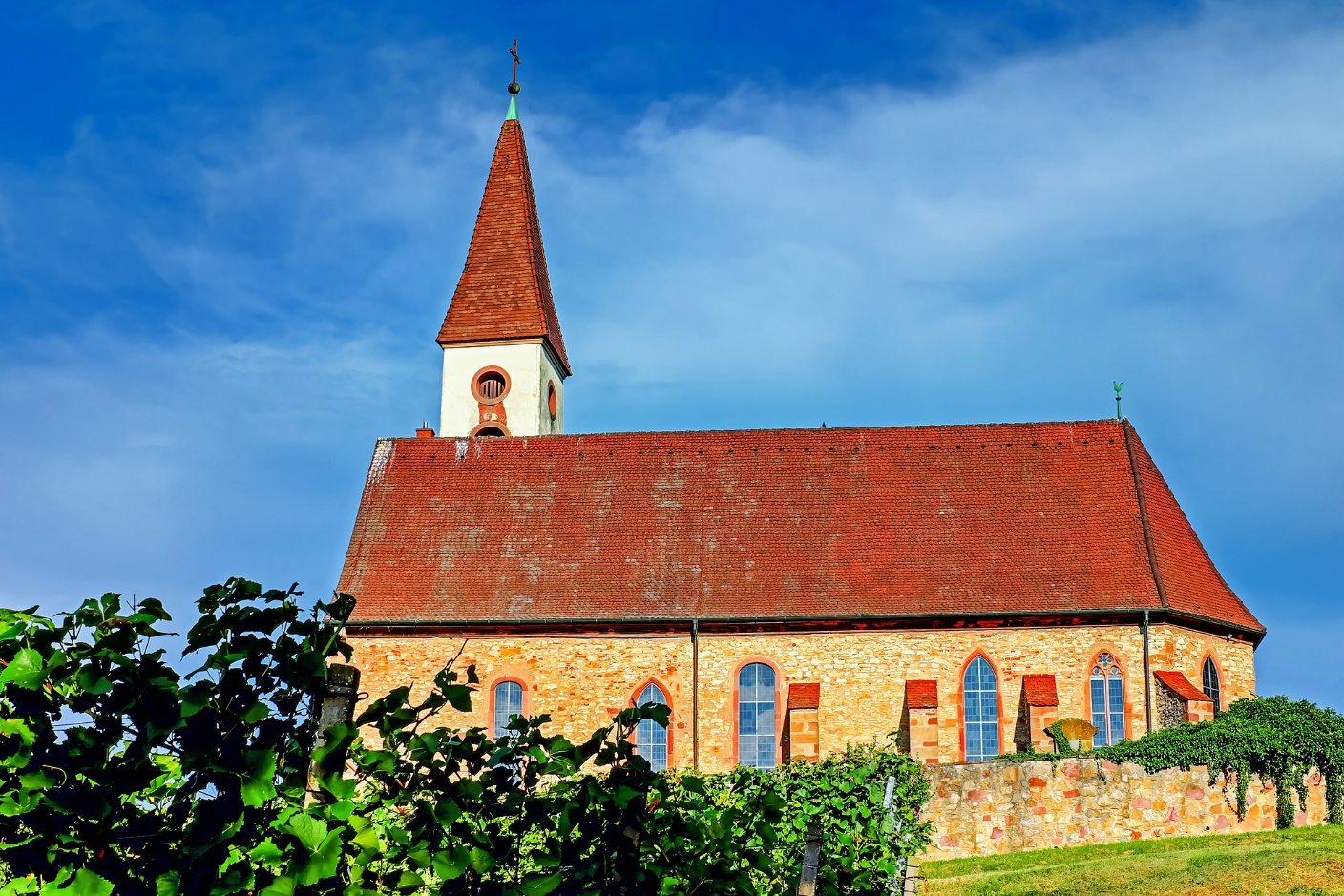 « …Se joindre à l’église devrait être la conséquence naturelle d’une vie transformée. » Devenir un disciple cela peut prendre du temps.

Qu’aimes-tu à l’église ?

	-
	-
	-
	-
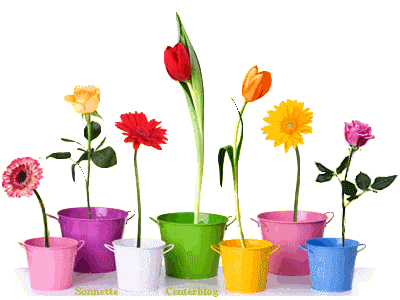